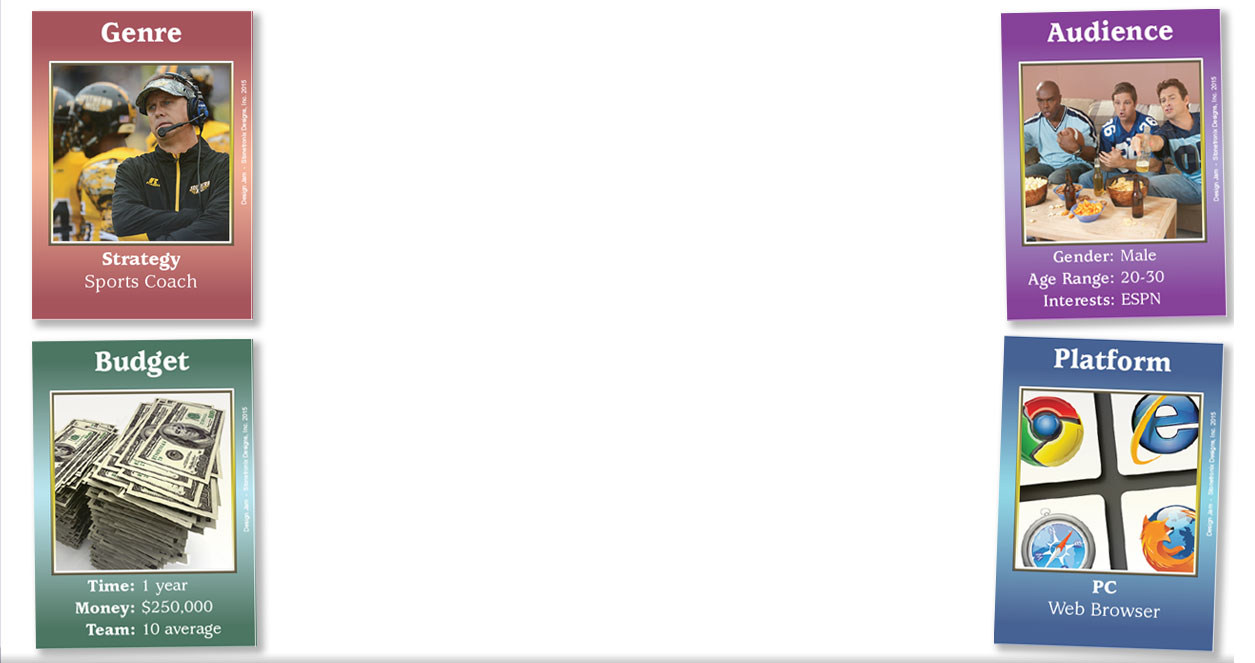 Design Jam
A game design exercise
Stone Librande	   Lead Designer, Riot Games
[Speaker Notes: Intro










Hello, I’m Stone Librande, the Lead Designer on SimCity. I’ve been working on the game for over three years. 
The game is huge and has many different aspects: multiplayer, cooperative play, competitive play, and sandbox mode. Every person in the city has an agenda and has a role to play in the city. There are over 25 major city systems, from education to power to sewage.

Keeping track of all of this was the most difficult design task I have faced in over 10 years of working on video games. To make the project even more interesting, I decided early on that I would use one-page design documents for the entire project to see how far I could push them. In this lecture I’ll talk about what worked and what didn’t, as I describe many of the documents.]
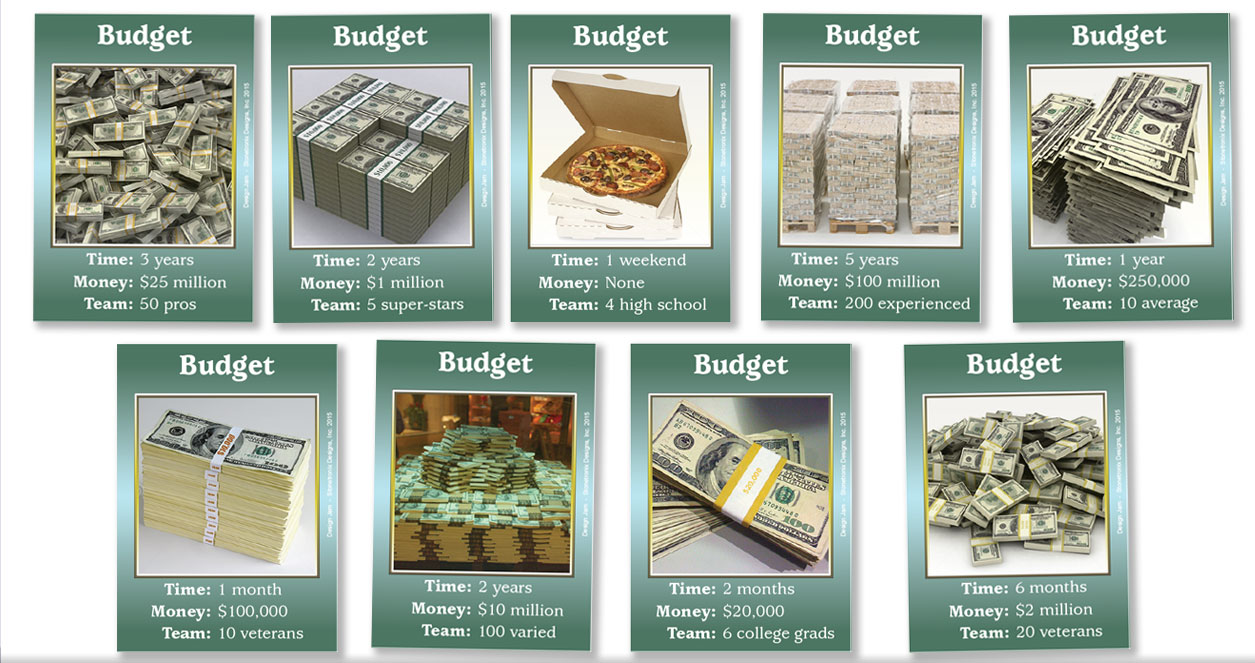 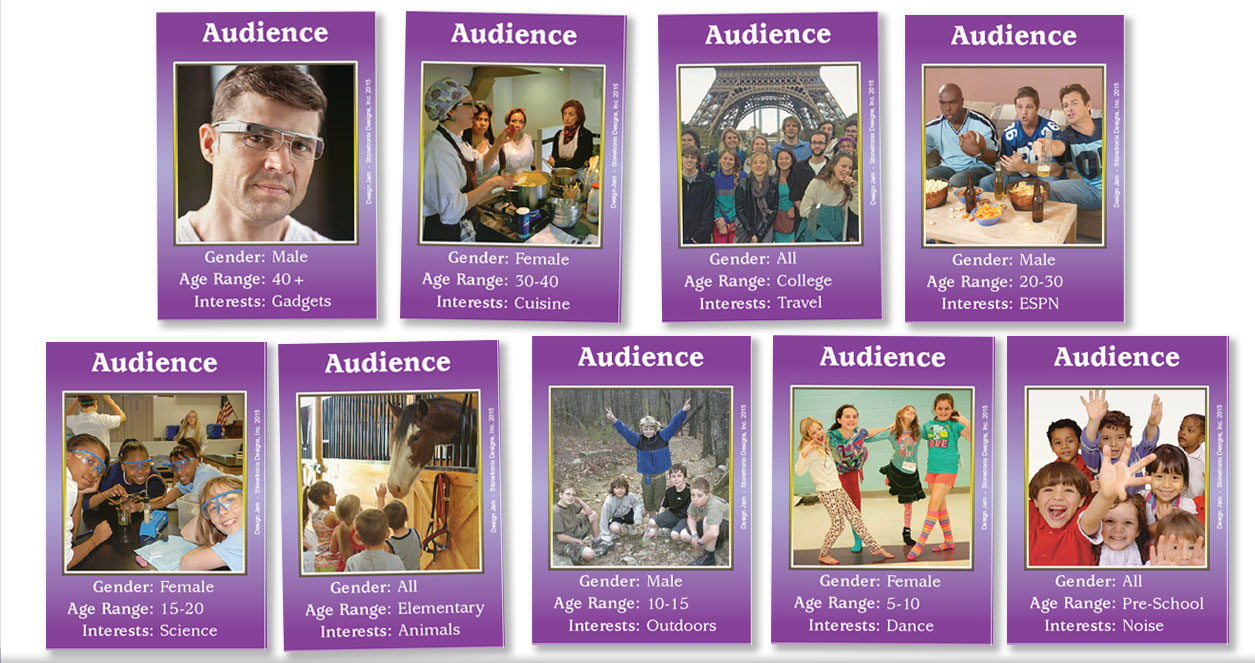 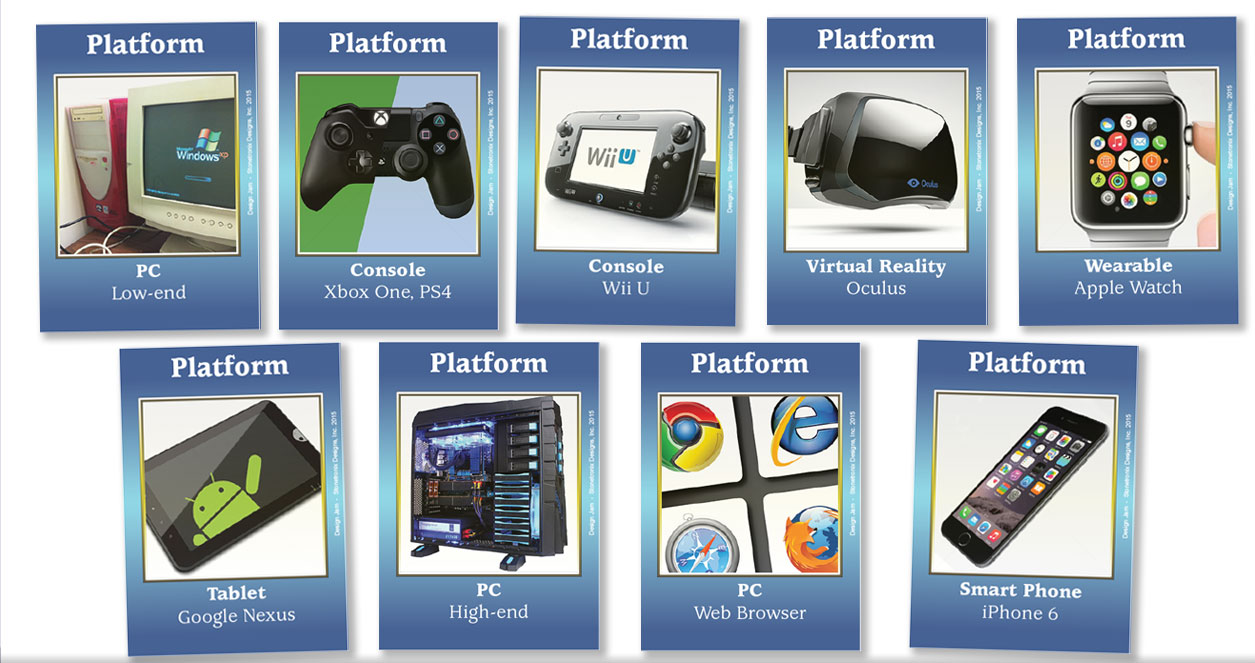 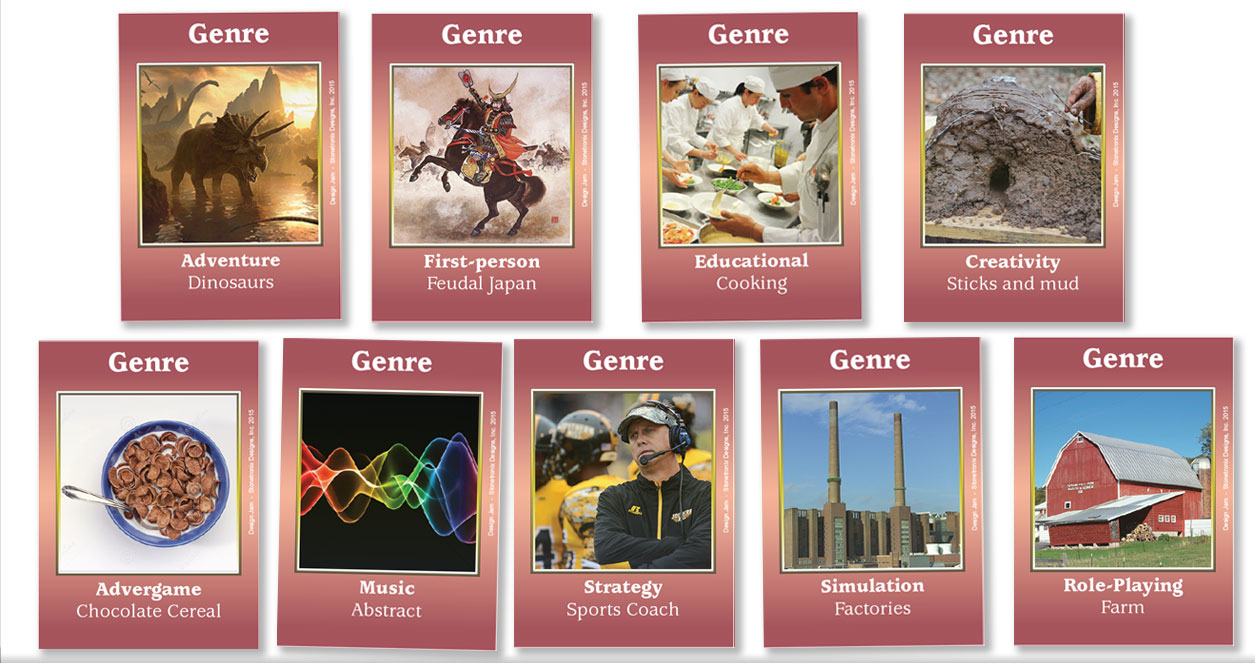 Overview
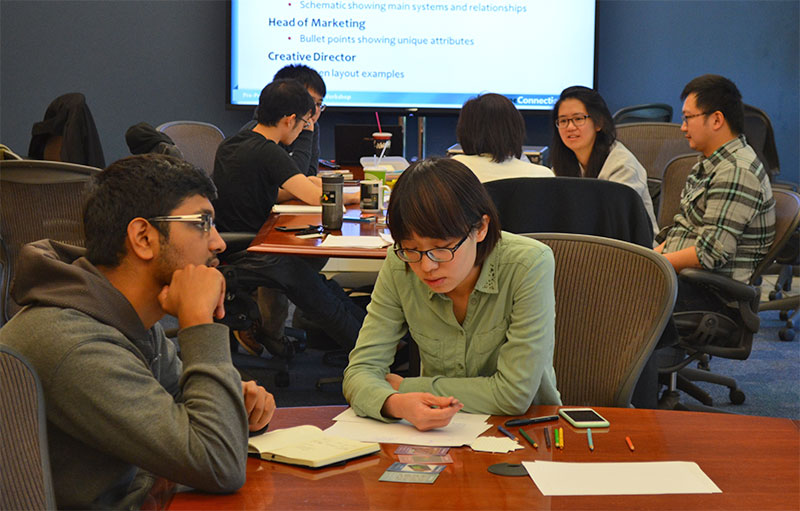 Split up into small teams
2-3 people per team
Brainstorm
Get “assignment”
Discuss the situation for 5-10 minutes
Create design documents
Presentation
4 minute “pitch”
[Speaker Notes: Overview]
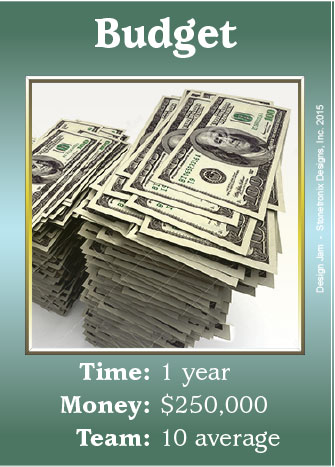 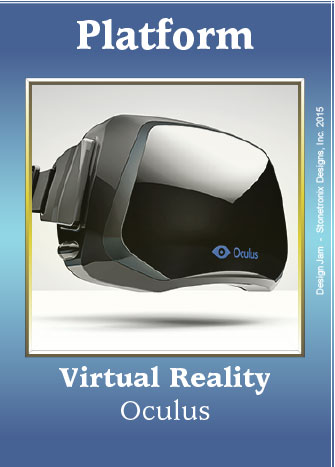 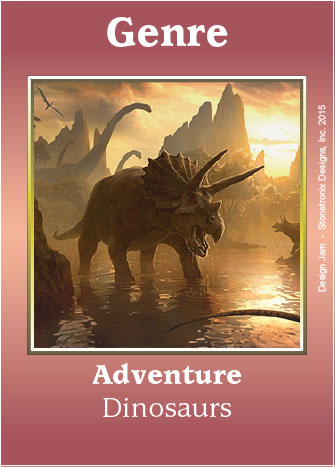 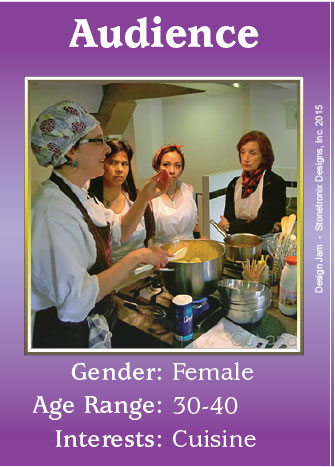 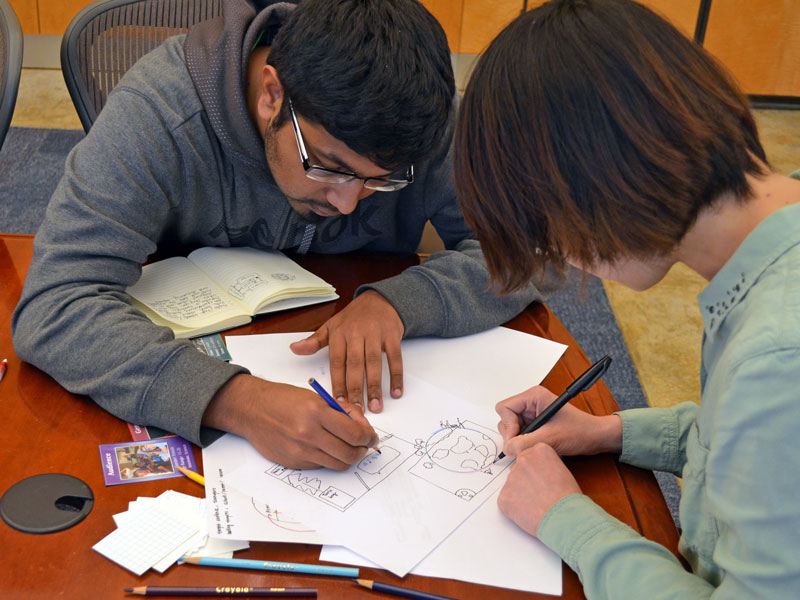 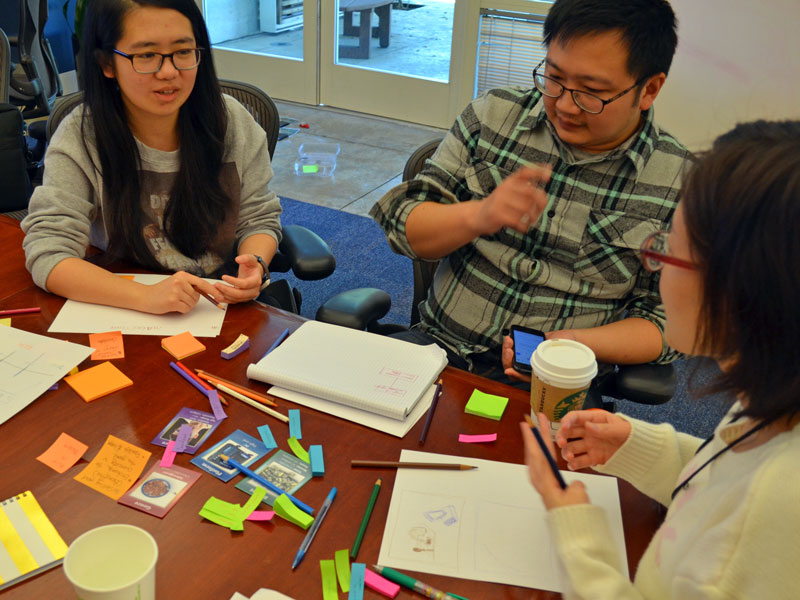 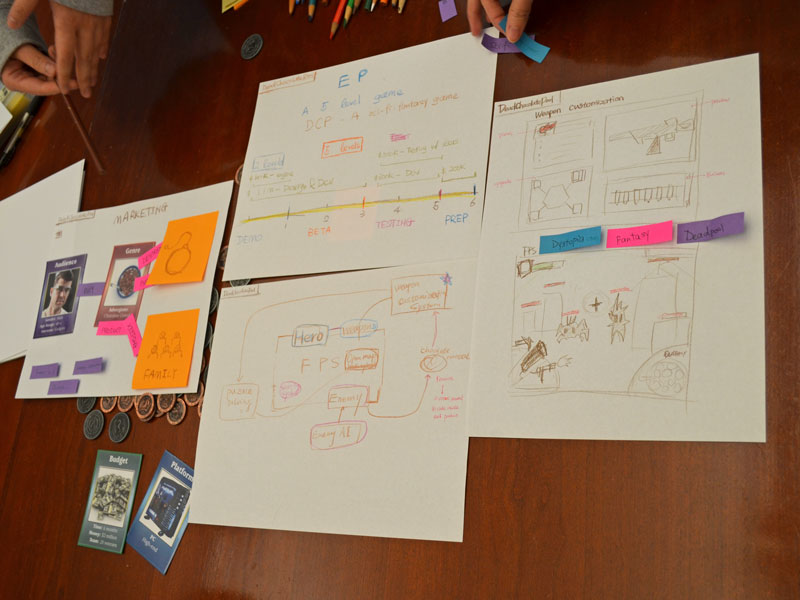 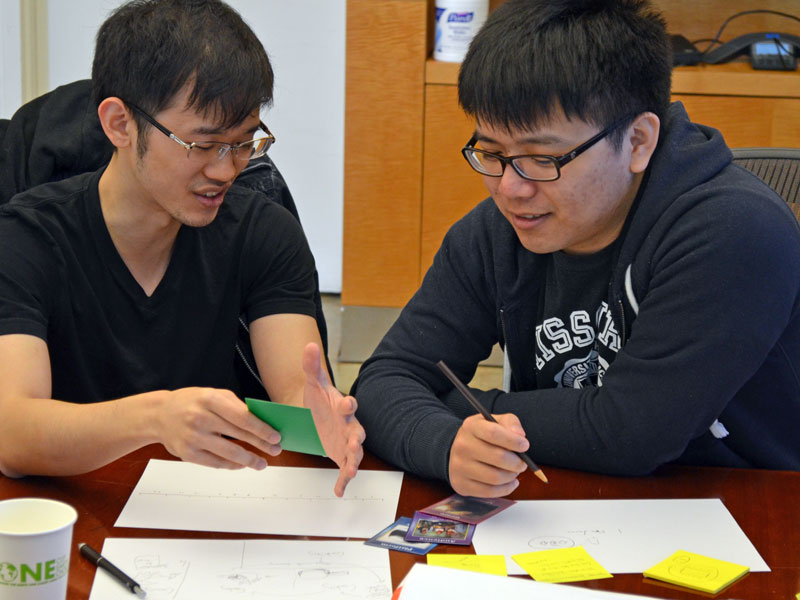 Design Documents
Executive Producer
Timeline from beginning to end of production
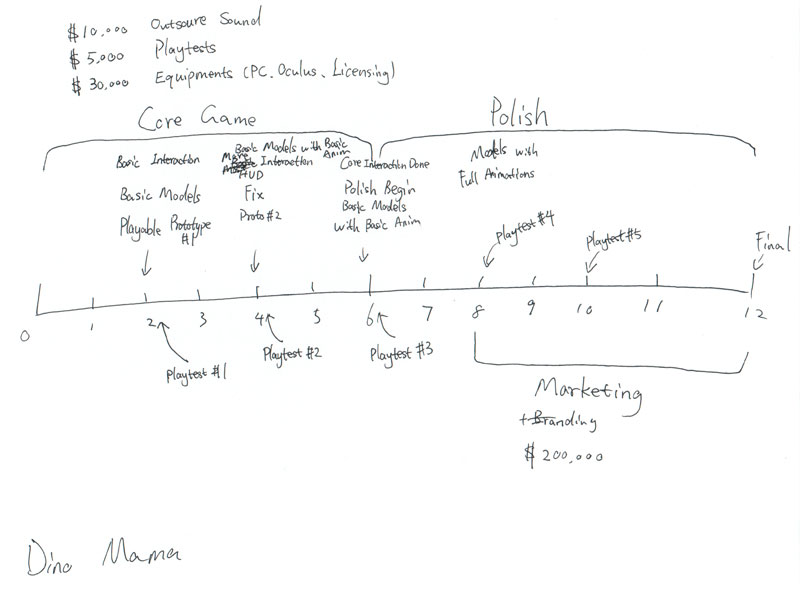 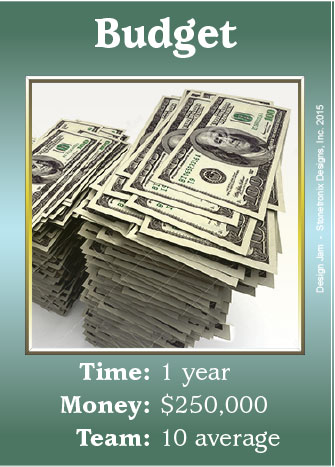 [Speaker Notes: Overview]
Design Documents
Head of Marketing
Bullet points showing unique attributes
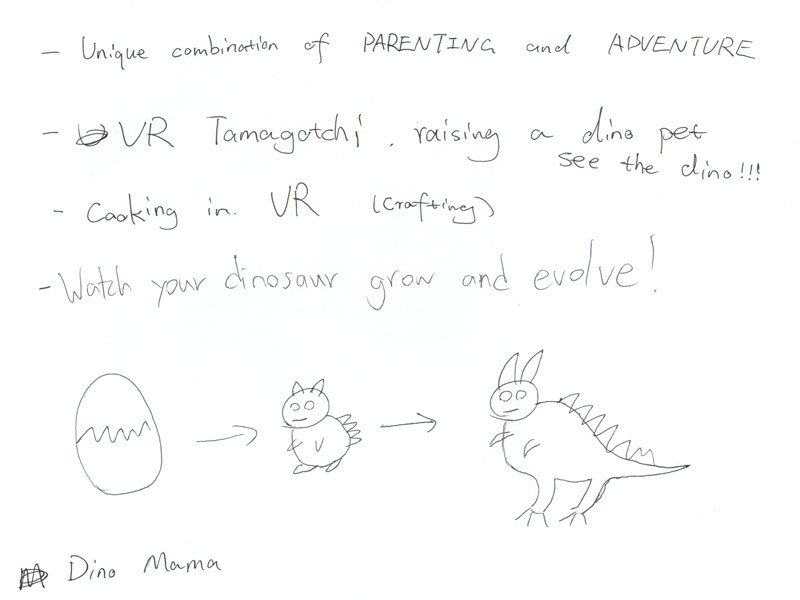 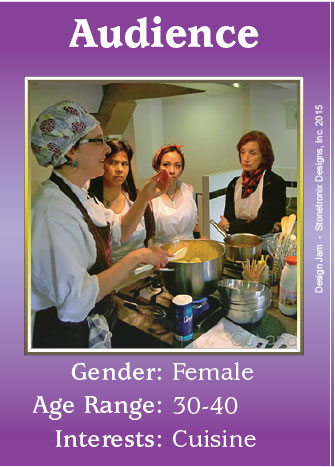 [Speaker Notes: Overview]
Design Documents
Lead Engineer
Schematic showing main systems and relationships
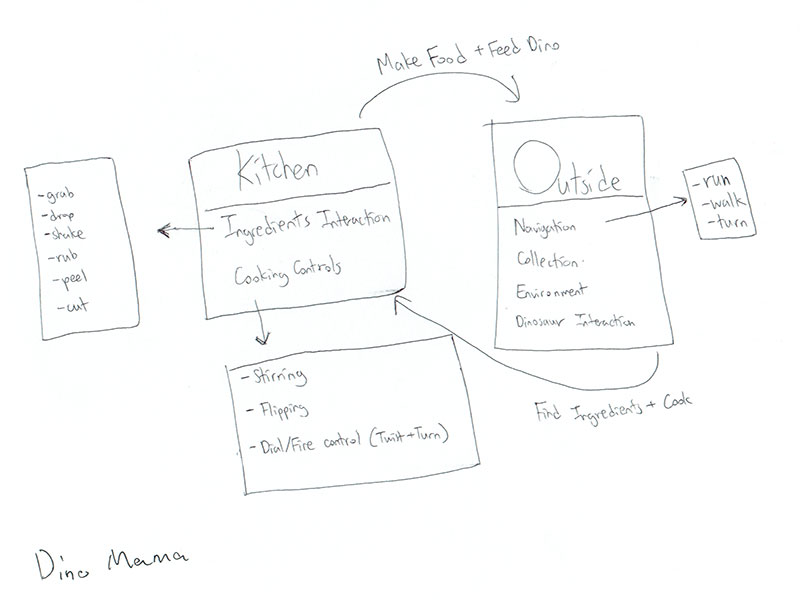 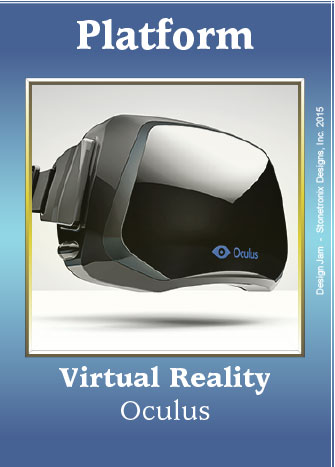 [Speaker Notes: Overview]
Design Documents
Creative Director
Screen layout examples
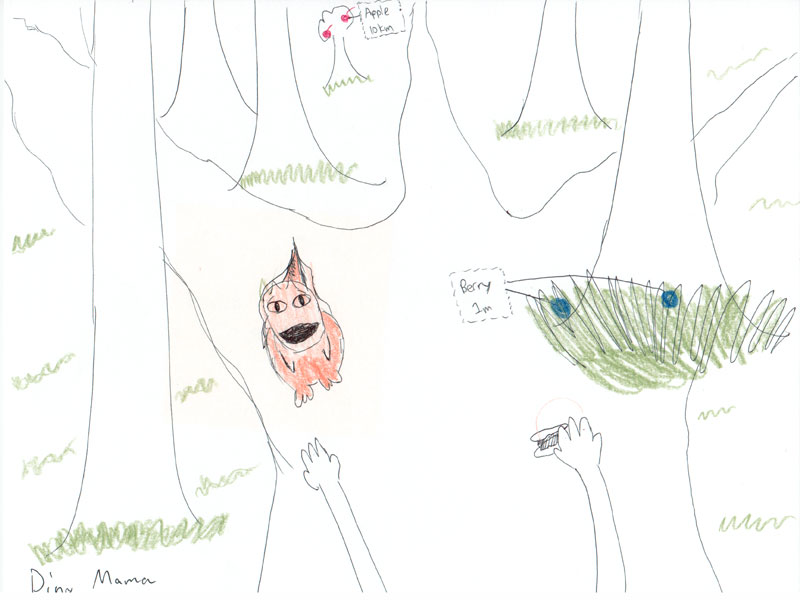 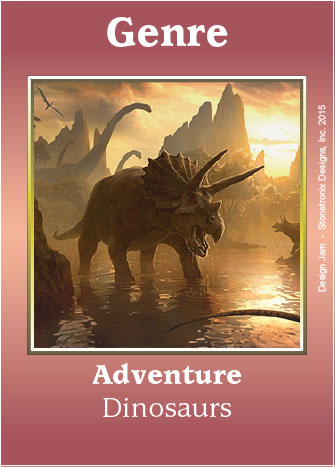 [Speaker Notes: Overview]
Wrapping Up
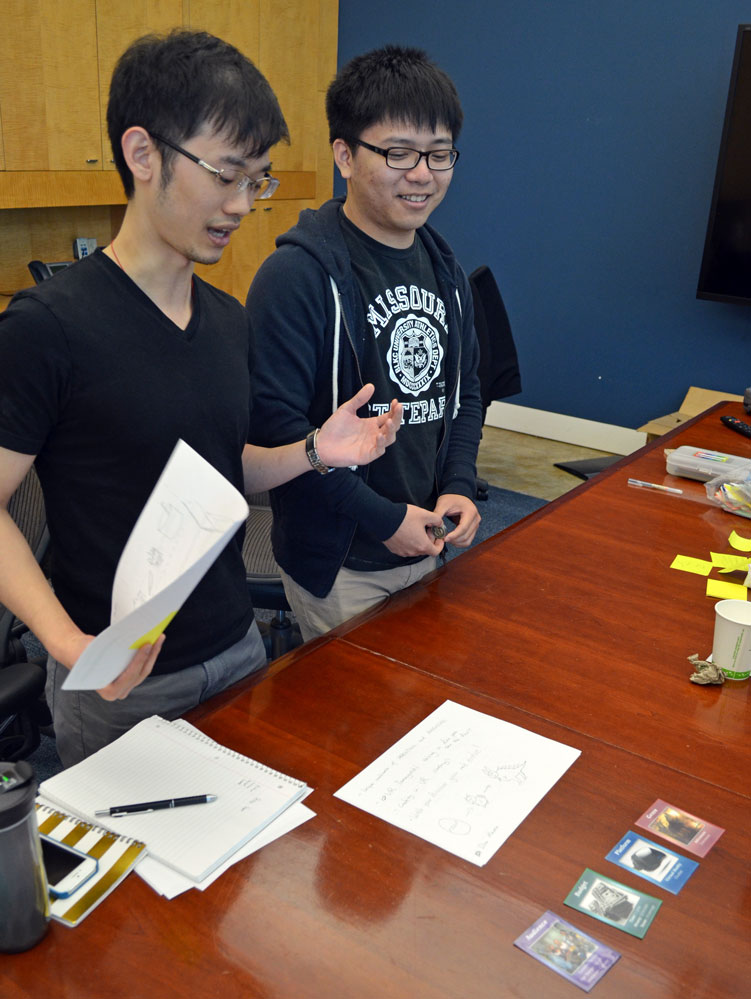 Pitches
4 minutes per team
~1 minute per document
Question & Answer period
Shhh…
(Pitches aren’t that important.)
[Speaker Notes: Overview]
Homework
Project Document
Analyze your current project
Create a one-page design that describes a key feature
Present it to your team
Incorporate their feedback
[Speaker Notes: Overview]
Homework
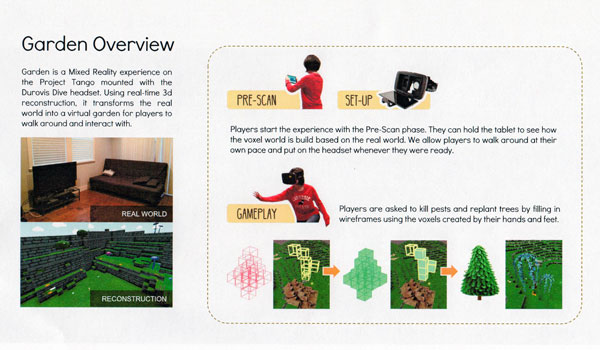 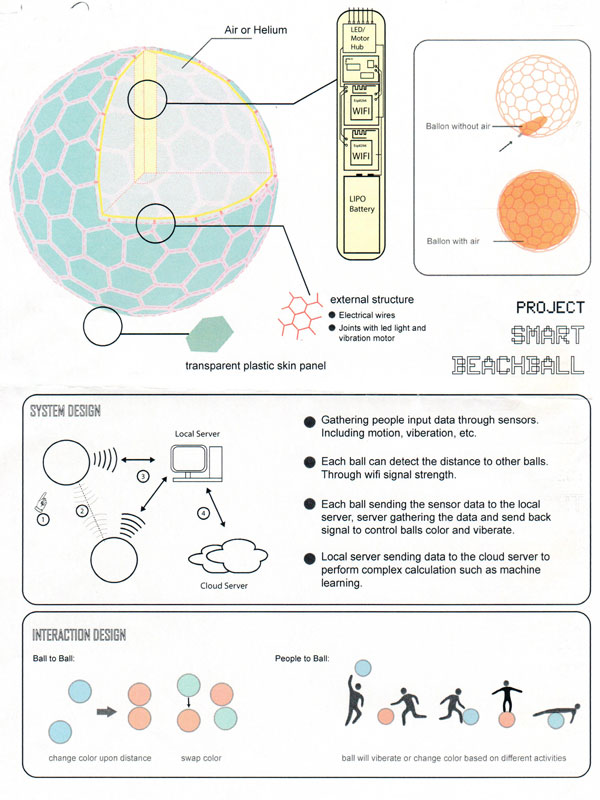 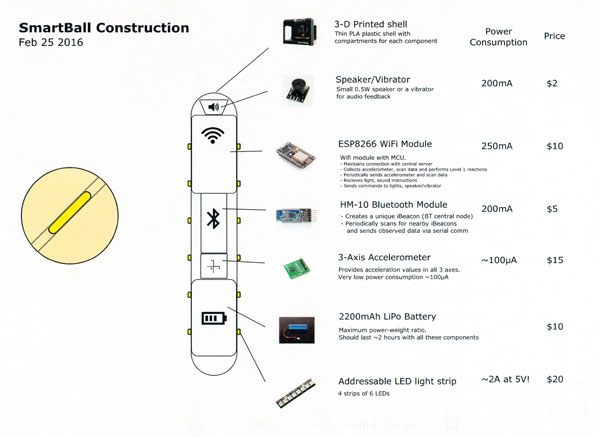 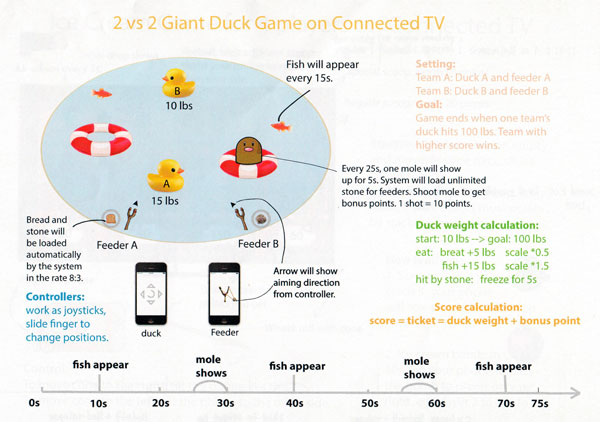 [Speaker Notes: Overview]
Key Takeaways
Focus on design, not on the game
Designer isn’t the one “in charge”
Working within tight constraints
Process is quick and valuable
Apply techniques to a real world project
[Speaker Notes: Discussion Points]
Design Jam cards and rules are available for download at: www.stonetronix.com
@StoneLibrande
[Speaker Notes: Thank You]